Spring 2017  Deans and Department Chairs MeetingResearch at FSU
Gary K. Ostrander Ph.D.
Vice President for Research
President, FSU Research Foundation
Today’s Topics
Research Funding Trends-FSU

Research Funding Trends-Washington DC

Federal Relations

Assistant VP for Research and Academic Affairs
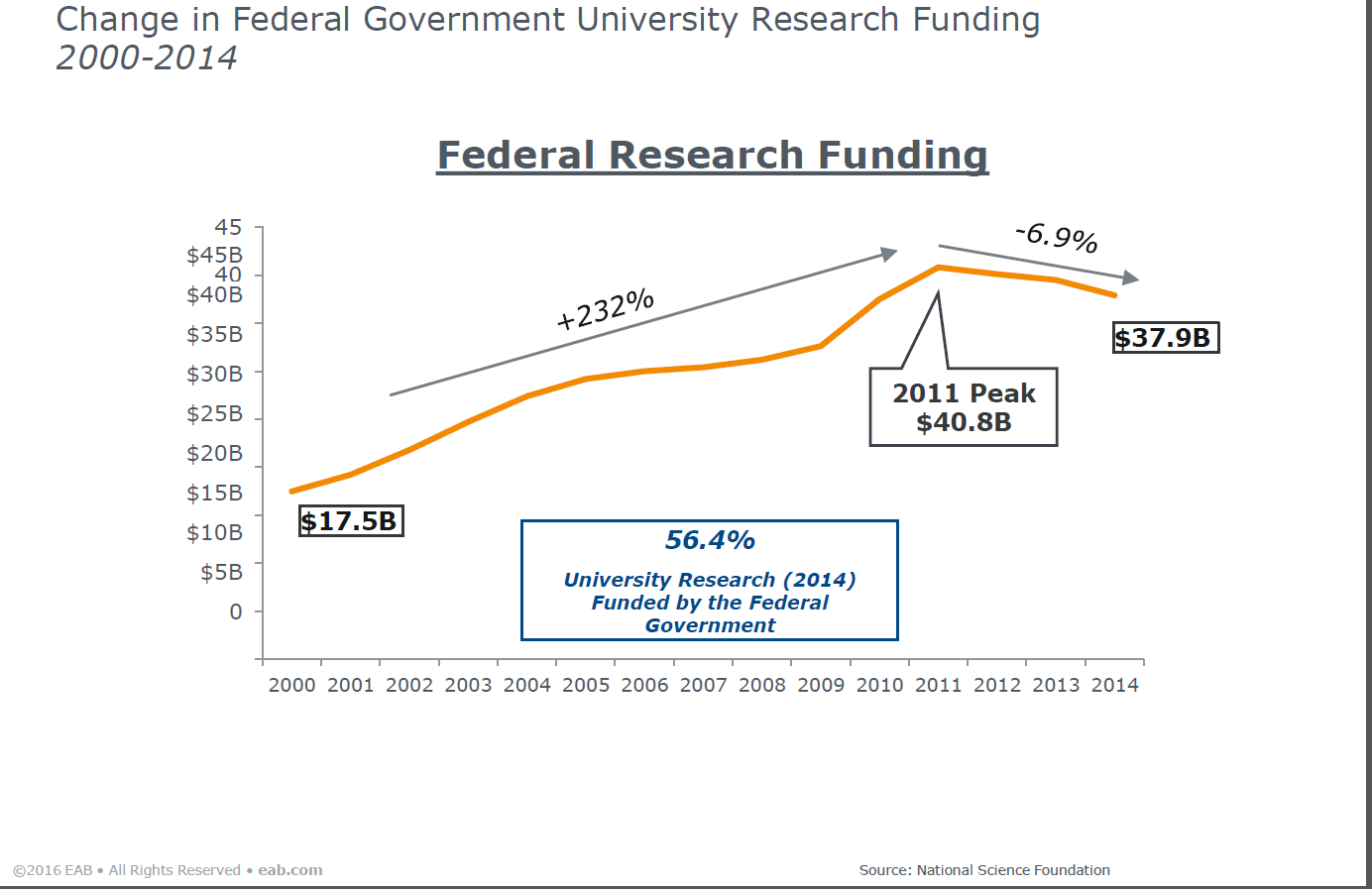 Federal Relations
Dr. Norman AndersonVP for Research and Academic Affairs